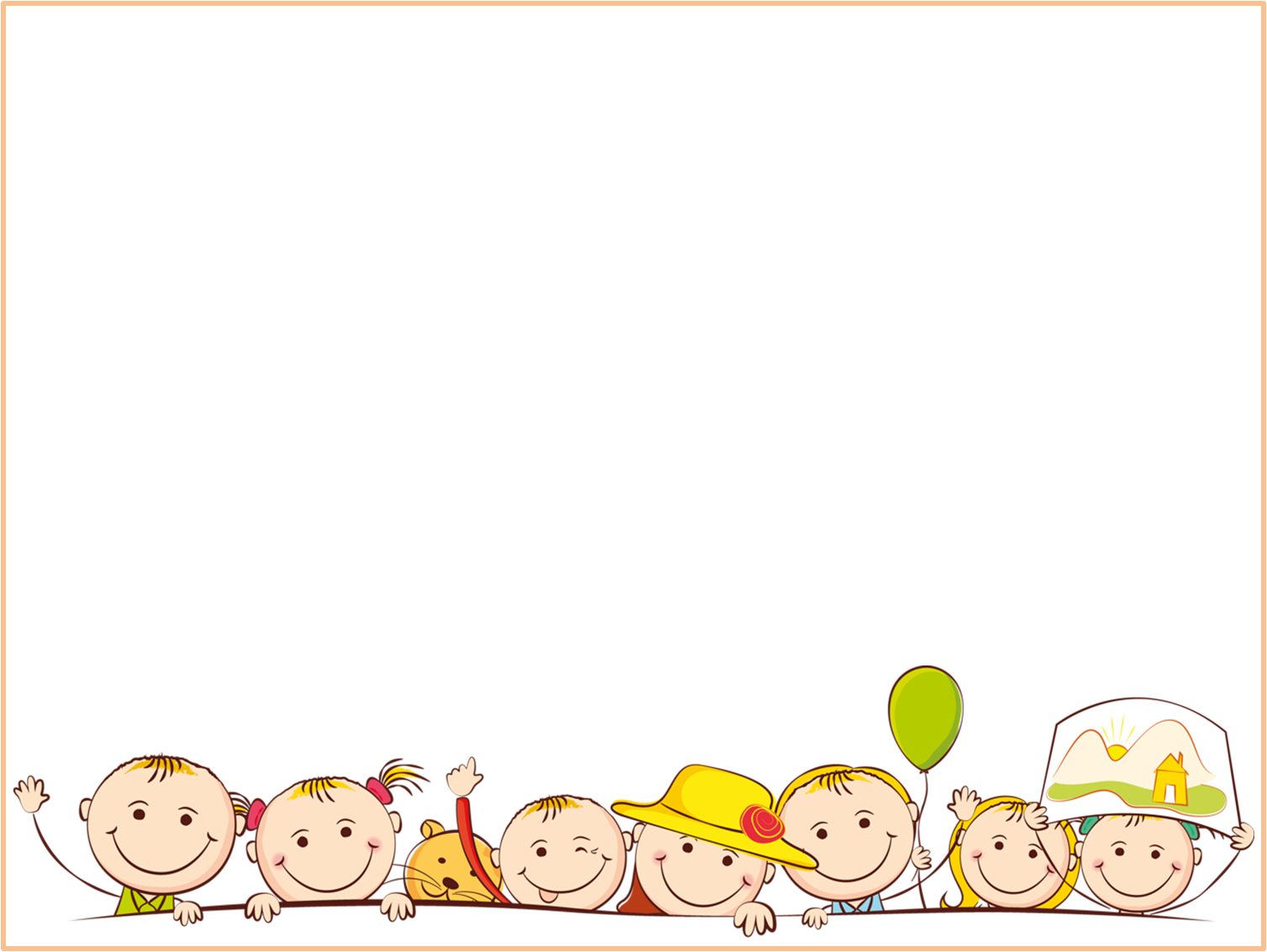 Добрый день!
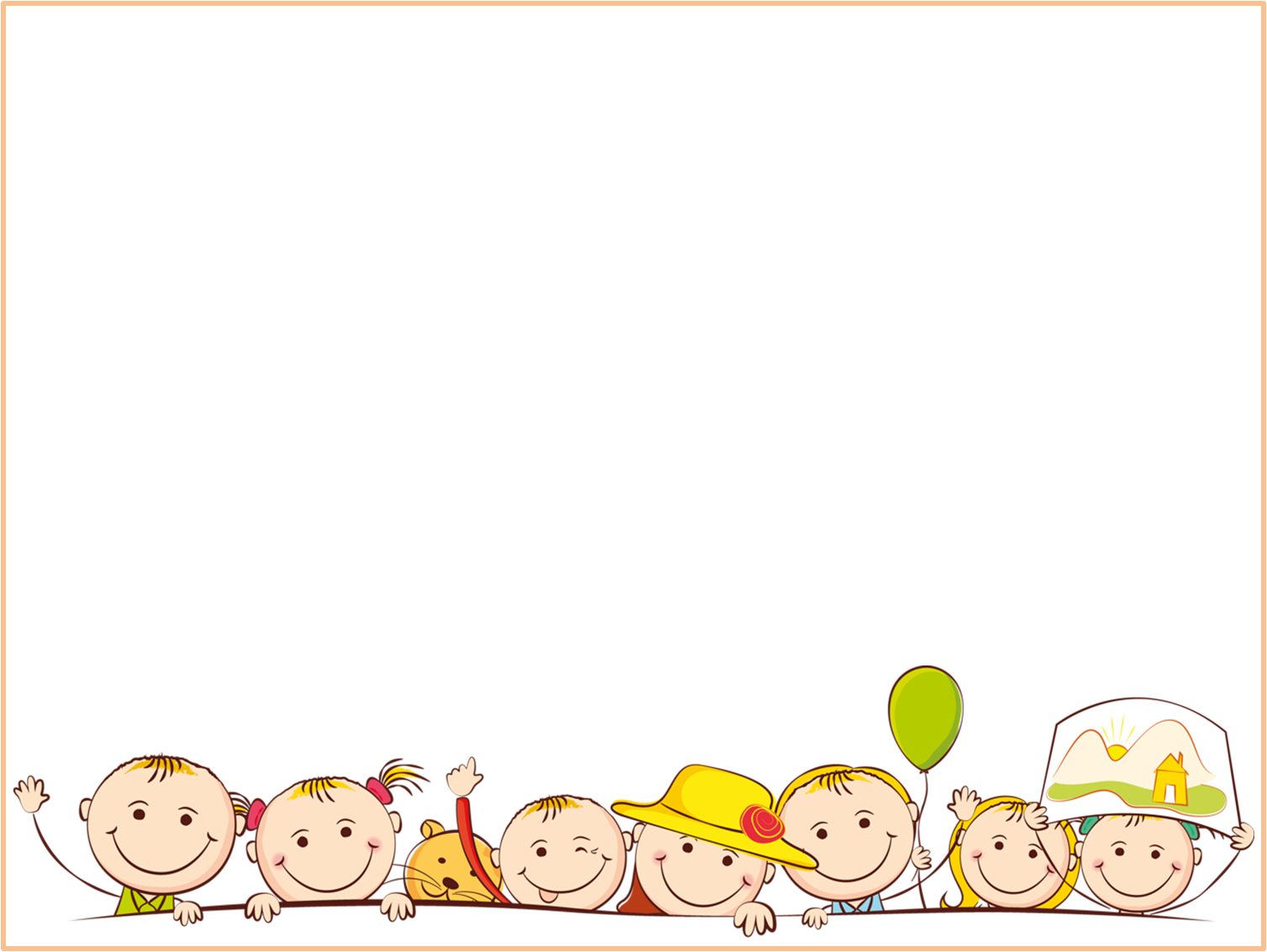 Патриот - ?Патриотизм - ?
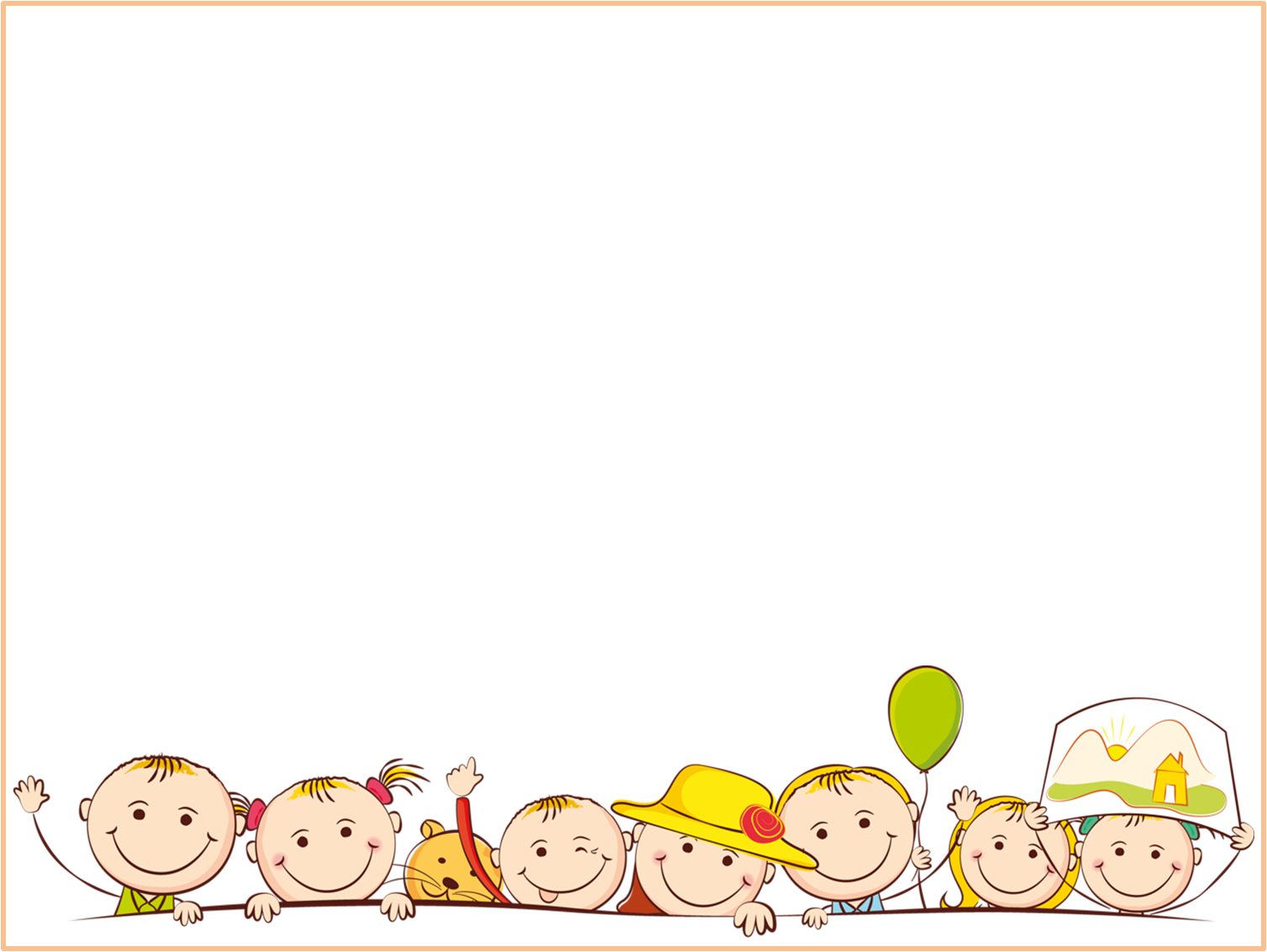 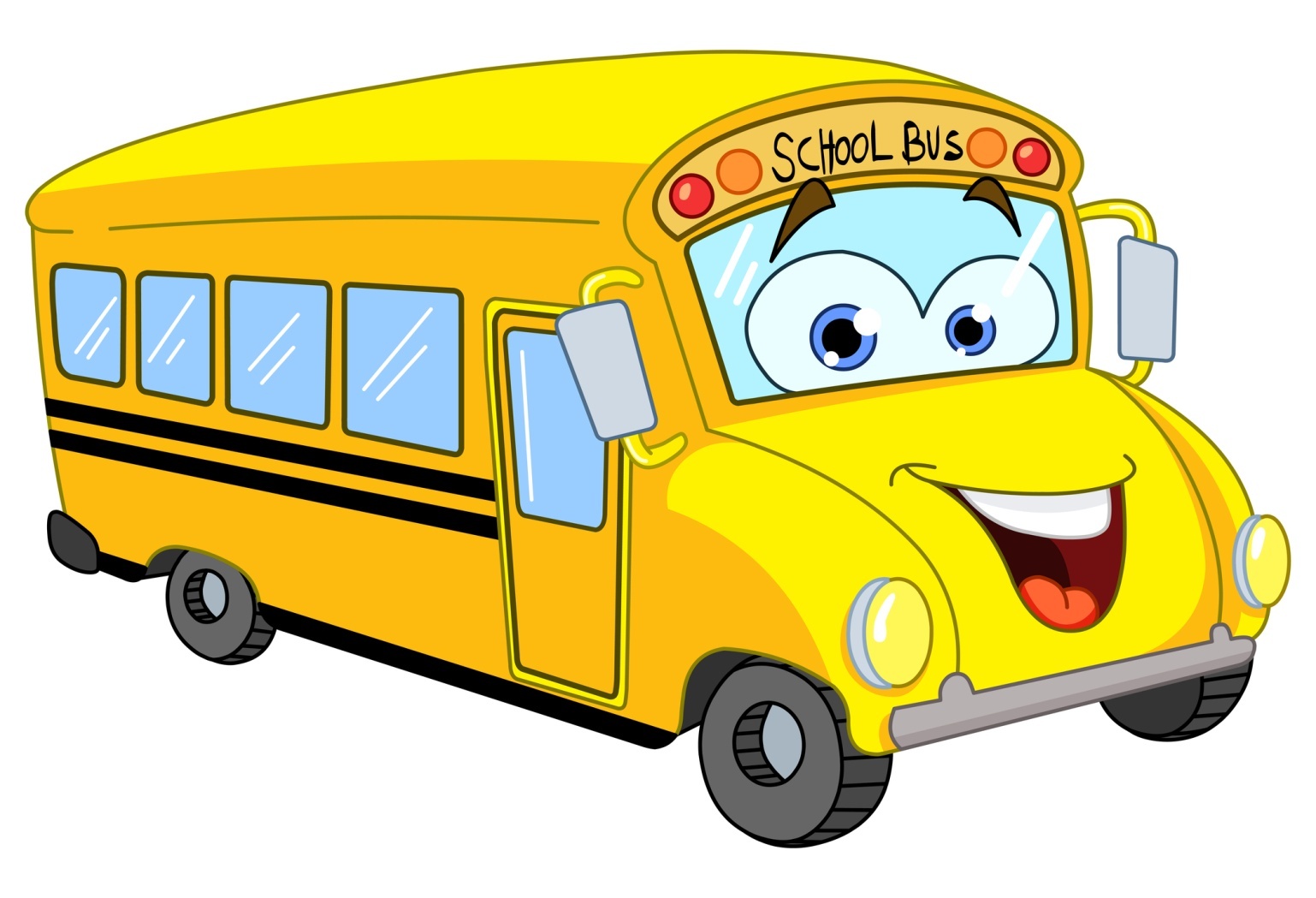 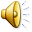 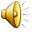 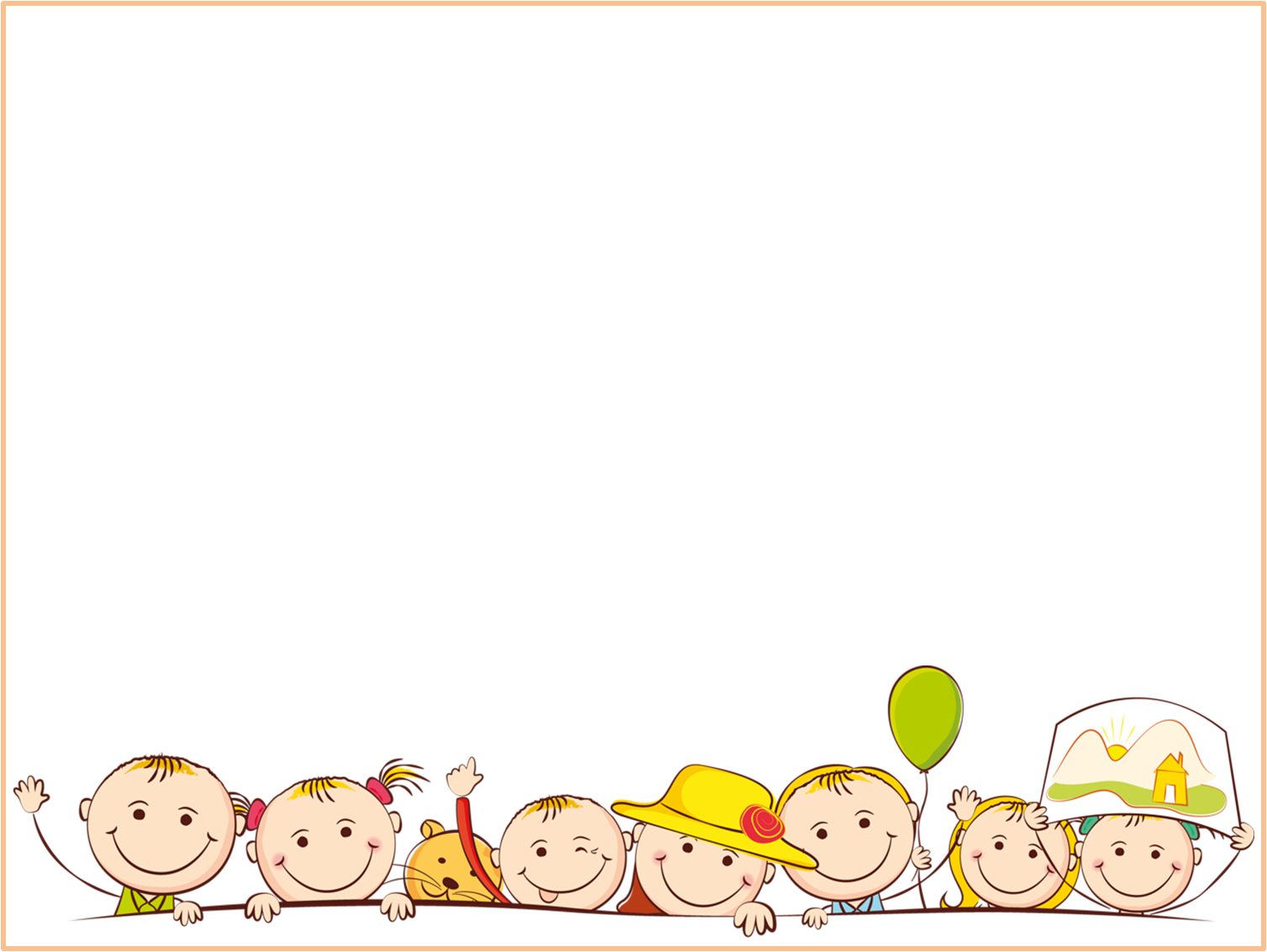 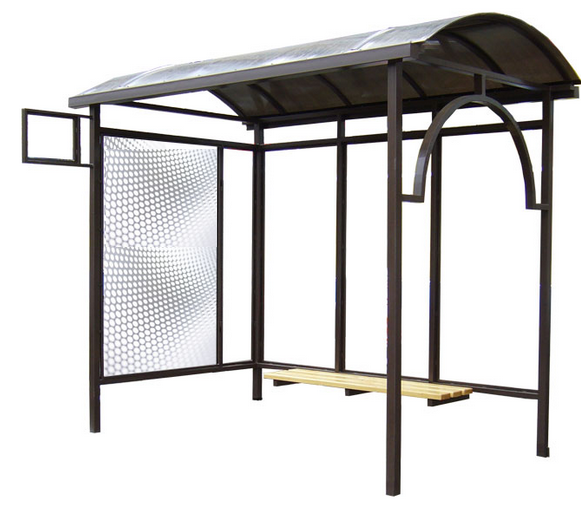 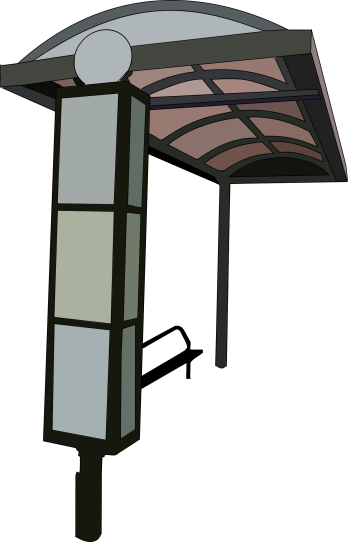 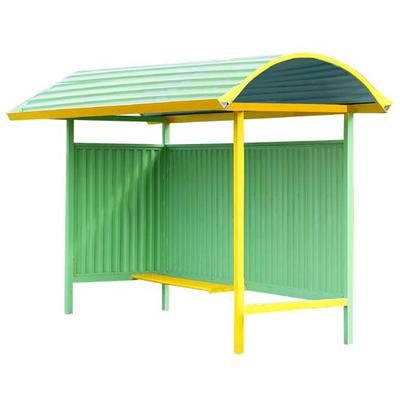 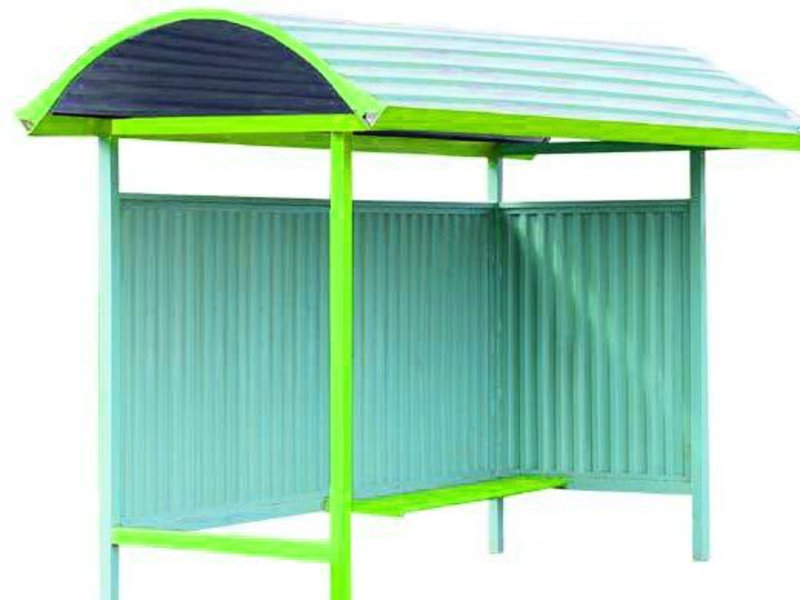 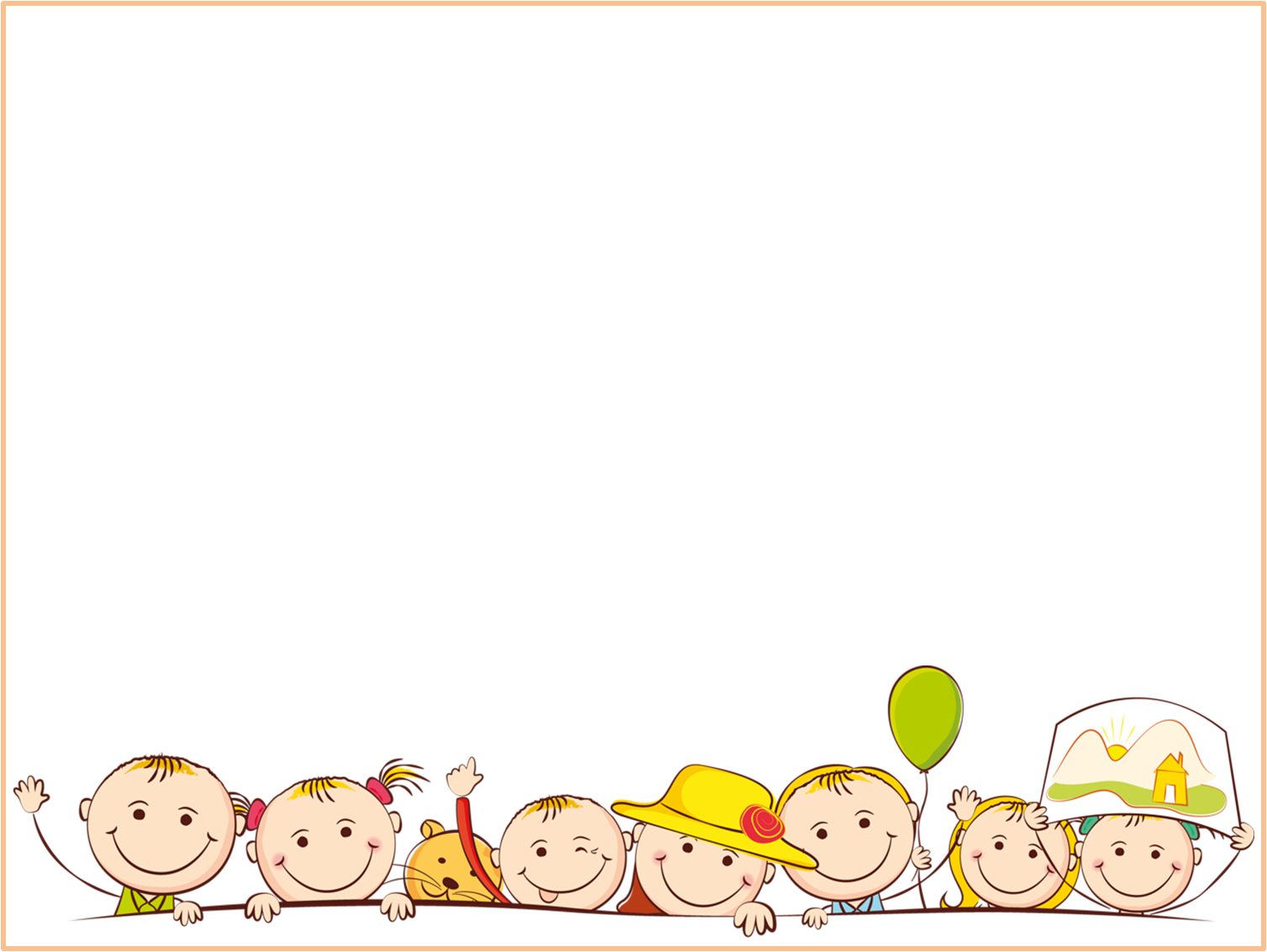 Патриот обладает такими качествами, как:
Патриот – это …
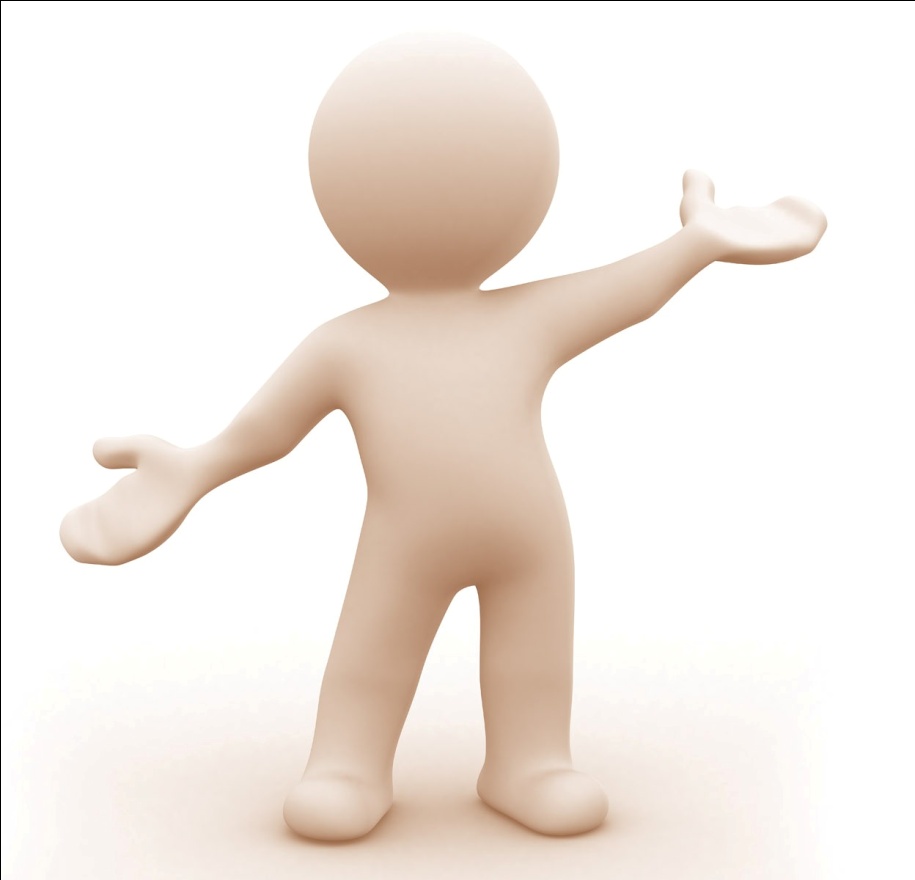 Примерами, настоящих патриотов, могут быть:
Патриот совершает 
такие поступки, как:
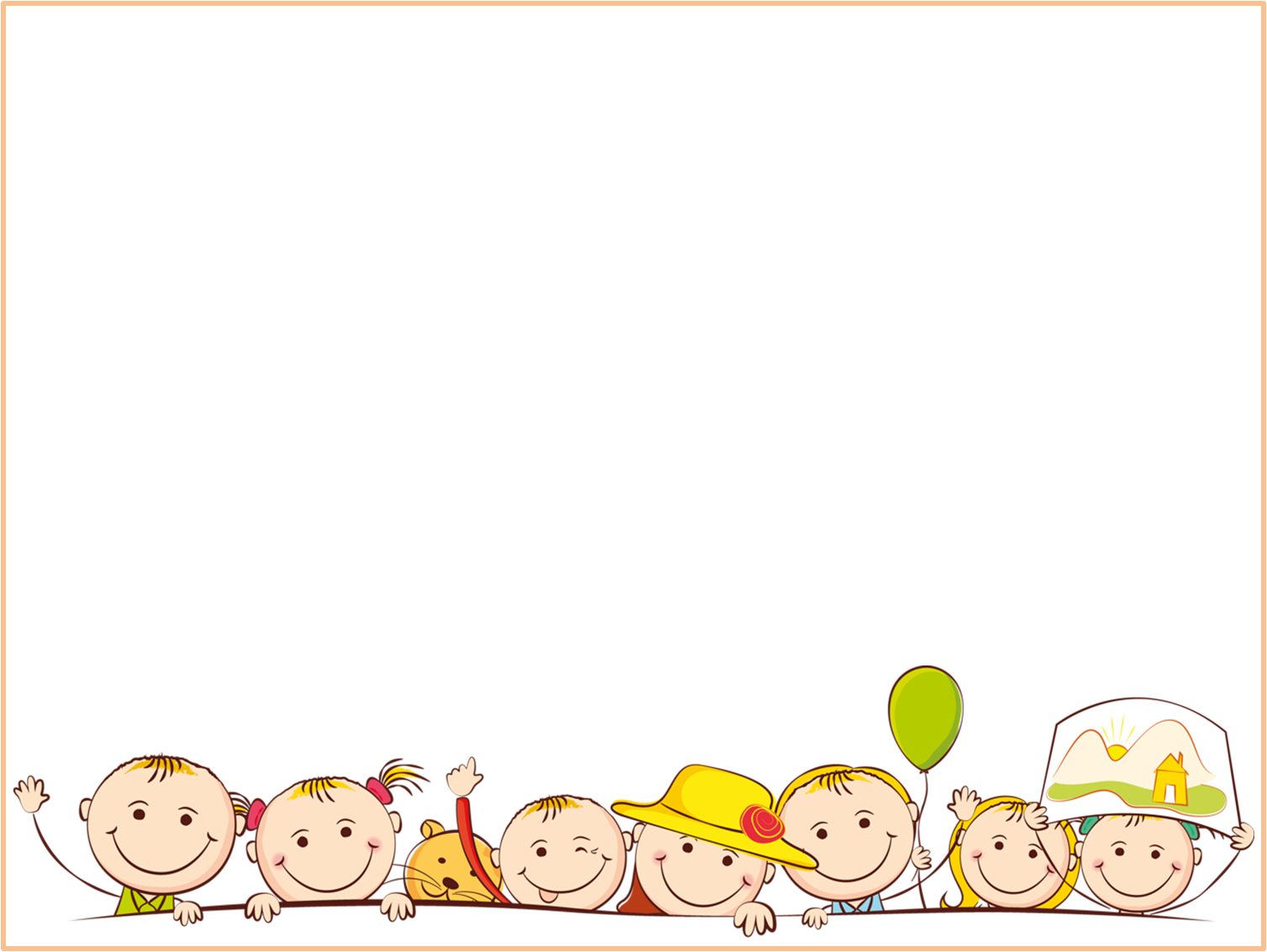 Синквейн
Патриот
2 Прилагательных
3 Глагола
Свое отношение
Слово-синоним
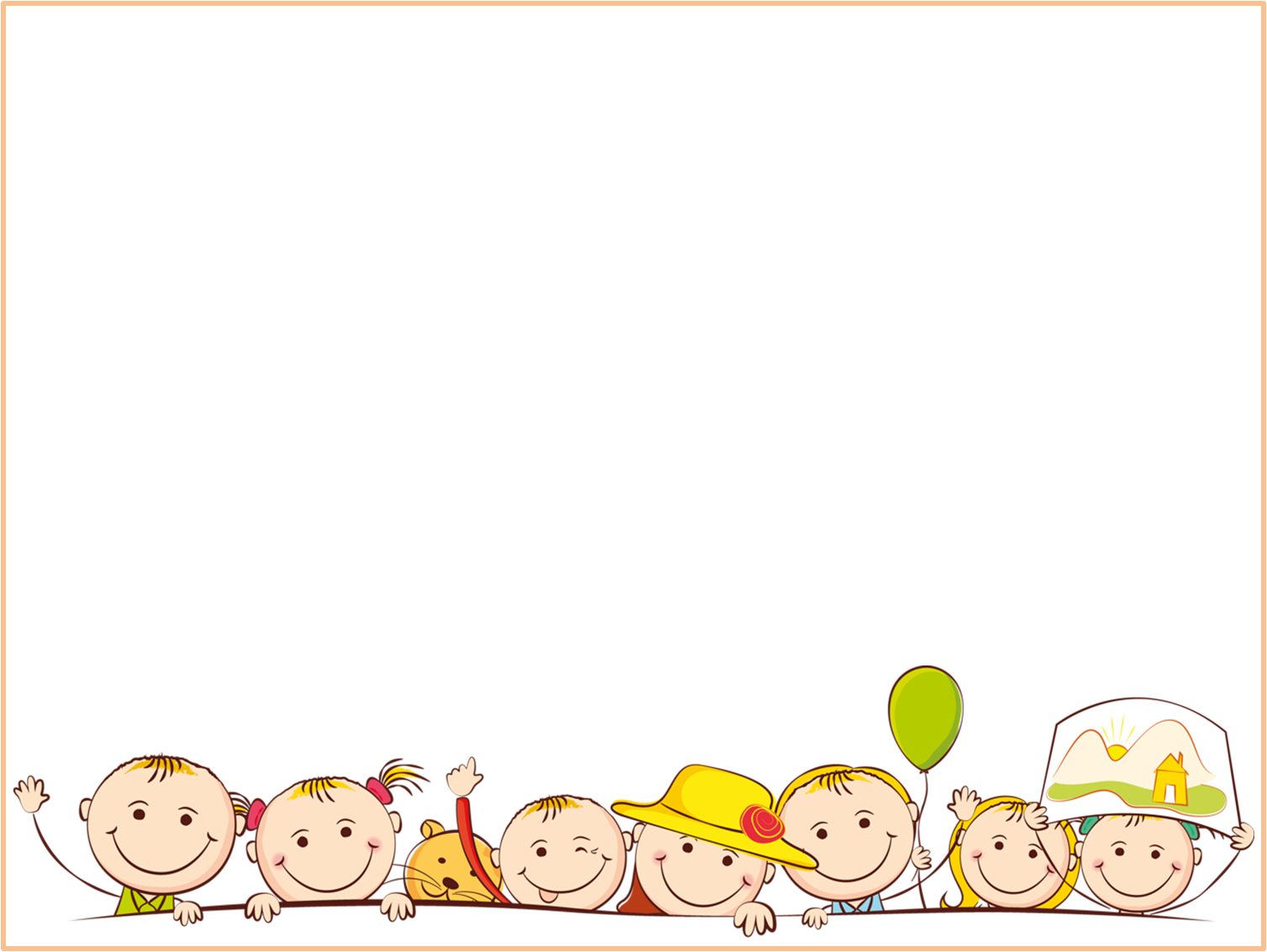 Благодарю за работу!